Especialização em Saúde da Família - EaD UNASUS - UFPELTurma 8 – Julho de 2014
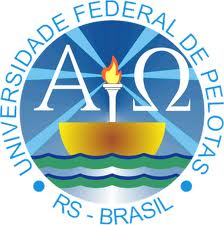 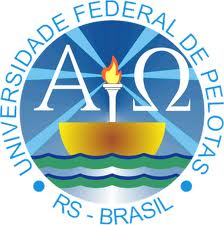 Melhoria da Atenção à Saúde do Idoso na Unidade Básica de Saúde Ouro Preto/Carazinho



Aluno: Yvieska Acosta Romero

Orientadora: Ana Paula Belini

Pelotas, 2015
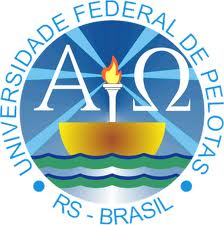 Introdução
Caraterização do Municipio Carazinho/RS:
‘
Localização: Estado Rio Grande do Sul.
População Total: 60,000 habitantes.
Sistema de Saúde:
      - 12 UBS todas com ESF  -  01 centro especializado                                  - 01 Hospital.
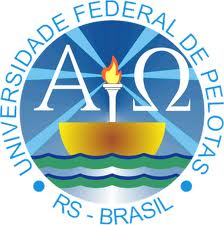 Local da intervenção
UBS Nova Ouro Preto;
População: 2,700 habitantes, 722 famílias;
Equipe: médico, enfermeira, técnica em enfermagem, dentista, técnica em odontologia, auxiliar administrativo, 4 agentes comunitárias de saúde e higienizadora.
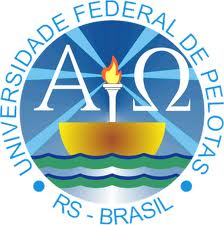 Objetivo geral:
Melhorar a Atenção á Saúde do Idoso na UBS Ouro Preto na cidade de Carazinho/RS;
Objetivos específicos
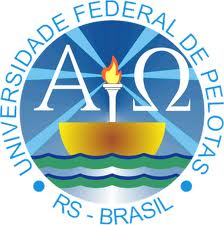 Objetivo 1. Ampliar a cobertura do Programa de Saúde do Idoso.
Objetivo 2. Melhorar a qualidade da atenção ao idoso na Unidade de Saúde.
Objetivo 3. Melhorar a adesão dos idosos ao Programa de Saúde do Idoso.
Objetivo 4. Melhorar o registro das informações
Objetivo 4. Melhorar o registro das informações.
Objetivo 5. Mapear os idosos de risco da área de abrangência.
Objetivo 6. Promover a saúde dos idosos
Logística
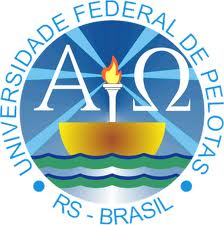 1 – Protocolo a ser utilizado: Envelhecimento e saúde da pessoa idosa, 2006. 
Instrumento de monitoramento e coleta de dados: Ficha espelho, listas de presença para os grupos, planilhas e prontuário da Unidade
Metodologia
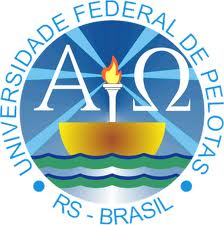 Capacitações da equipe conforme o protocolo, 2006;
Grupos na comunidade;
Atendimento em grupo e individual;
Agendamentos e atendimento a demanda espontânea;
Atribuições a cada profissional;
Preenchimento de fichas de avaliação;
Checagem  de cartões sombras;
Resultados
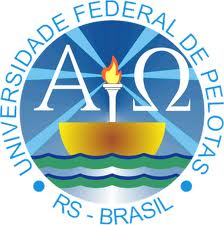 Objetivo 1: Objetivo 1. Ampliar a cobertura do Programa de Saúde do Idoso.
Meta 1.1: Ampliar a cobertura de atenção à saúde do idoso da área da unidade de saúde para 100%.
Resultados
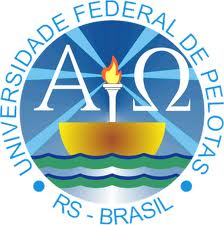 Objetivo 2: Melhorar a qualidade da atenção ao idoso na Unidade de Saúde.
Meta 2.1: Realizar Avaliação Multidimensional Rápida de 100% dos idosos.

Resultado:
No 1º mês 79 idosos cadastrados 100% avaliados;
No 2º mês 113 idosos cadastrados 100% avaliados;
 No 3º mês 134 idosos cadastrados 100% avaliados.
No 4º mês 225 idosos cadastrados 100% avaliados.
Resultados
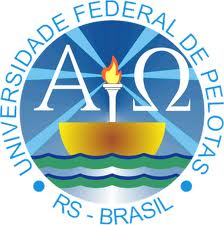 Meta 2.2: Realizar exame clínico apropriado em 100% das consultas, incluindo exame físico dos pés, com palpação dos pulsos tibial posterior e pedioso e medida da sensibilidade a cada 3 meses para diabéticos.
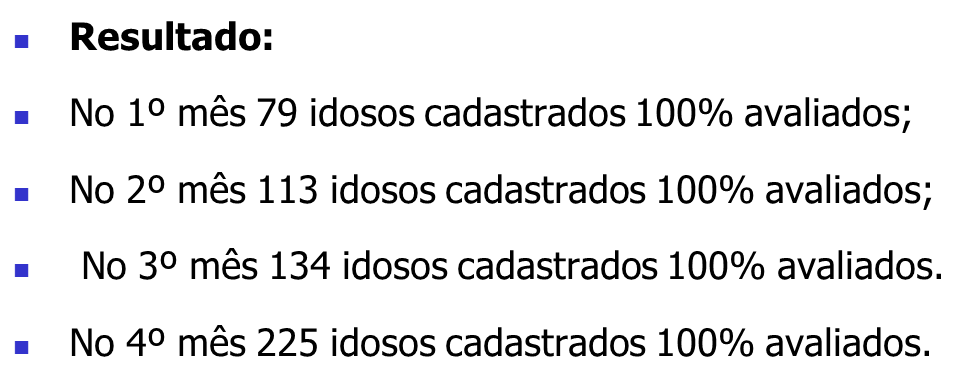 Resultados
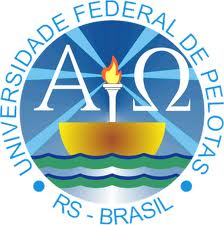 Meta 2.3: Realizar a solicitação de exames complementares periódicos em 100% dos idosos hipertensos e/ou diabéticos.
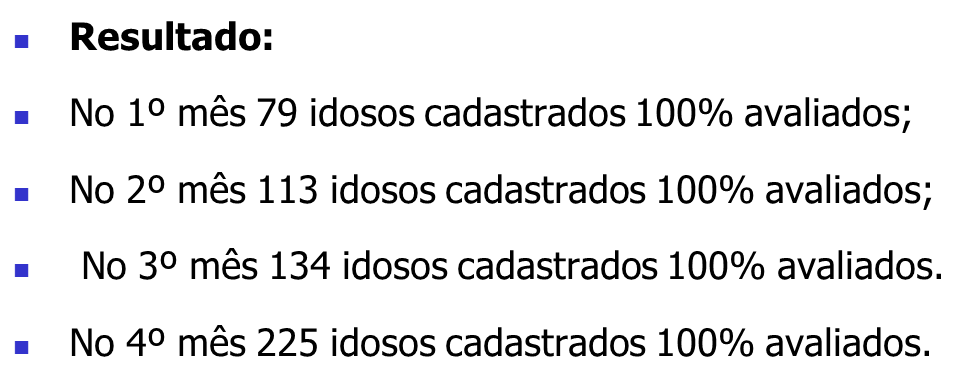 Resultados
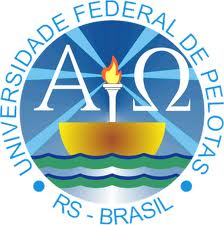 Meta 2.4:  Priorizar a prescrição de medicamentos da Farmácia Popular a 100% dos idosos.
Resultado:
No 1º mês 79 idosos cadastrados 100% prescrição;
No 2º mês 113 idosos cadastrados 100% prescrição;
 No 3º mês 134 idosos cadastrados 100% prescrição;
No 4º mês 225 idosos cadastrados 100% prescrição.
Resultados
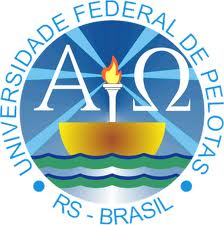 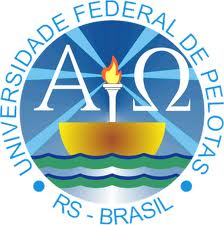 Meta 2.5: Cadastrar 100% dos idosos acamados ou com problemas de locomoção. (Estimativa de 8% dos idosos da área). No  1º e 2º mês  0 cadastrados, 3º mês 3 cadastrados e no 4º mês 9 cadastrados 100%.
Resultados
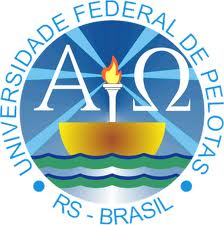 Meta 2.6:  Realizar visita domiciliar a 100% dos idosos acamados ou com problemas de locomoção. No  1º e 2º mês  0 visitados, 3º mês 3 cadastrados e 3 visitados e no 4º mês 9 cadastrados e 9 visitados 100%.
Resultados
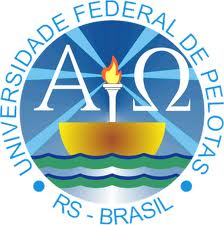 Meta 2.7: Rastrear 100% dos idosos para Hipertensão Arterial Sistêmica (HAS).
Resultado:
No 1º mês 79 idosos cadastrados 100% avaliados;
No 2º mês 113 idosos cadastrados 100% avaliados;
 No 3º mês 134 idosos cadastrados 100% avaliados.
No 4º mês 225 idosos cadastrados 100% avaliados.
Resultados
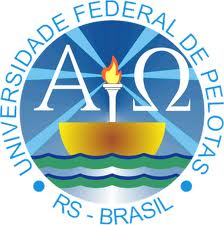 Meta 2.8: Rastrear 100% dos idosos com pressão arterial sustentada maior que 135/80 mmHg ou com diagnóstico de hipertensão arterial para Diabetes Mellitus (DM).
Resultado:
No 1º mês 36 idosos cadastrados 100% avaliados;
No 2º mês 54 idosos cadastrados 100% avaliados;
 No 3º mês 69 idosos cadastrados 100% avaliados.
No 4º mês 127 idosos cadastrados 100% avaliados.
Resultados
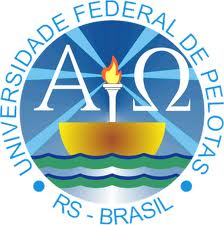 Meta 2.9: Realizar avaliação da necessidade de atendimento odontológico em 100% dos idosos.
No 1º mês 79 idosos cadastrados 100% orientados;
No 2º mês 113 idosos cadastrados 100% orientados;
 No 3º mês 134 idosos cadastrados 100% orientados;
No 4º mês 225 idosos cadastrados 100% orientados.
Resultados
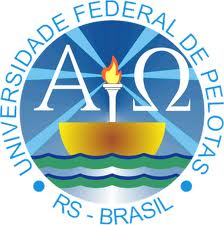 Meta 2.10: Realizar a primeira consulta odontológica para 100%  dos idosos.
Resultado:
No 1º mês 79 idosos cadastrados 100% avaliados;
No 2º mês 113 idosos cadastrados 100% avaliados;
 No 3º mês 134 idosos cadastrados 100% avaliados.
No 4º mês 225 idosos cadastrados 100% avaliados.
Resultados
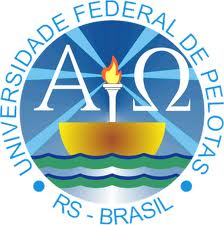 Objetivo 3. Melhorar a adesão dos idosos ao Programa de Saúde do Idoso.
Meta 3.1 Buscar 100% dos idosos faltosos às consultas programadas. No  1º e 2º mês  0 faltosos, 3º mês 3 faltosos, 100% de busca e no 4º 0 faltosos.
Resultados
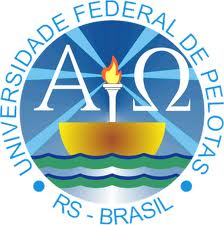 Objetivo 4: Melhorar o registro das informações.
Meta 4.1: Manter registro específico de 100% das pessoas idosas.
No 1º mês 79 idosos cadastrados 100% registro específico;
No 2º mês 113 idosos cadastrados 100% registro específico;
 No 3º mês 134 idosos cadastrados 100% registro específico;
No 4º mês 225 idosos cadastrados 100% registro específico;
Resultados
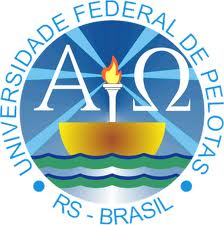 Meta 4.2: Distribuir a Caderneta de Saúde da Pessoa Idosa a 100% dos idosos cadastrados.
No 1º mês 79 idosos cadastrados 100% com caderneta;
No 2º mês 113 idosos cadastrados 100% com caderneta;
 No 3º mês 134 idosos cadastrados 100% com caderneta;
No 4º mês 225 idosos cadastrados 100% com caderneta.
Resultados
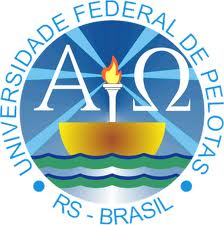 Objetivo 5: Mapear os idosos de risco da área de abrangência.
Meta 5.1: Rastrear 100% das pessoas idosas para risco de morbimortalidade.
No 1º mês 79 idosos cadastrados 100% rastreados;
No 2º mês 113 idosos cadastrados 100% rastreados;
 No 3º mês 134 idosos cadastrados 100% rastreados;
No 4º mês 225 idosos cadastrados 100% rastreados.
Resultados
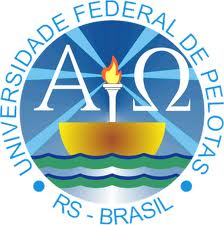 Meta 5.2:  Investigar a presença de indicadores de fragilização na velhice em 100% das pessoas idosas.
No 1º mês 79 idosos cadastrados 100% investigados;
No 2º mês 113 idosos cadastrados 100% investigados;
 No 3º mês 134 idosos cadastrados 100% investigados;
No 4º mês 225 idosos cadastrados 100% investigados.
Resultados
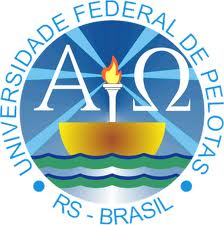 Meta 5.3:  Avaliar a rede social de 100% dos idosos.
No 1º mês 79 idosos cadastrados 100% avaliados;
No 2º mês 113 idosos cadastrados 100% avaliados;
 No 3º mês 134 idosos cadastrados 100% avaliados.
No 4º mês 225 idosos cadastrados 100% avaliados
Resultados
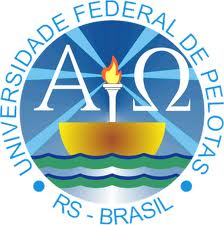 Objetivo 6: Promover a saúde dos idosos.
Meta 6.1: Garantir orientação nutricional para hábitos alimentares saudáveis a 100% das pessoas idosas.
No 1º mês 79 idosos cadastrados 100% orientados;
No 2º mês 113 idosos cadastrados 100% orientados;
 No 3º mês 134 idosos cadastrados 100% orientados;
No 4º mês 225 idosos cadastrados 100% orientados.
Resultados
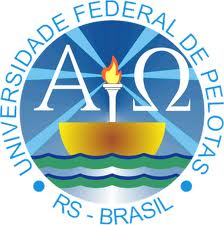 Meta 6.2: Garantir orientação para a prática regular de atividade física a 100% idosos.
No 1º mês 79 idosos cadastrados 100% orientados;
No 2º mês 113 idosos cadastrados 100% orientados;
 No 3º mês 134 idosos cadastrados 100% orientados;
No 4º mês 225 idosos cadastrados 100% orientados.
Resultados
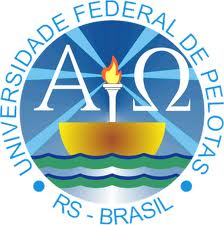 Meta 6.3: Garantir orientações sobre higiene bucal (incluindo higiene de próteses dentárias) para 100% dos idosos cadastrados
No 1º mês 79 idosos cadastrados 100% orientados;
No 2º mês 113 idosos cadastrados 100% orientados;
 No 3º mês 134 idosos cadastrados 100% orientados;
No 4º mês 225 idosos cadastrados 100% orientados.
Discussão
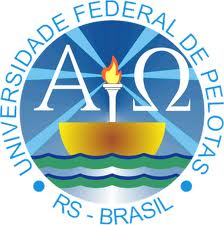 Ampliação da cobertura da atenção a saúde do idoso; 
Qualificação da atenção a saúde do idoso;
Ampliação do atendimento multidisciplinar;
Qualificação da prática clínica;
Melhoria dos registros;
Atenção para cuidados preventivos;
Reflexão sobre o processo de aprendizagem
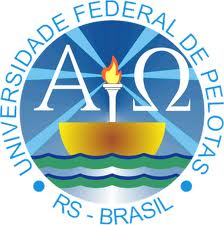 Muitas expectativas iniciais com relação ao curso;
Análise situacional do serviço e da saúde da população;
Aperfeiçoamento profissional e da língua;
Conhecimentos técnicos e da Saúde Pública Brasileira;
Fortalecimento do trabalho em equipe;
Referencias utilizadas
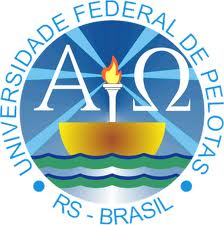 BRASIL, Envelhecimento e saúde da pessoa idosa / Ministério da Saúde, 2006.

INSTITUTO BRASILEIRO DE GEOGRAFIA E ESTATÍSTICA. Síntese das Informações – Carazinho – RS. Disponível em http://www.ibge.gov.br/cidadesat/topwindow.htm?1, acesso em 05 de setembro 2014.
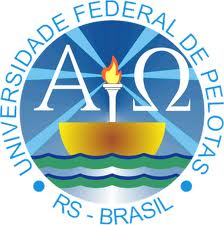 OBRIGADA!